Modelo PERPETHoover Delgado1
Editor  
James Rodríguez Calle2
Fecha de publicación
Junio de 2015
Palabras Clave
Presentaciones
Preparación
    Estructura clásica
       Exordio
       Narratio
       Demostratio
       Epílogo
Energía
    Contacto visual
    Contacto gestual
Manejo del publico
Manejo del espacio
Técnica
Descripción
El objetivo de este documento es brindar una guía completa para lograr una presentación oral efectiva. Por medio del modelo PERPET, ofrece al estudiante diversas estrategias −de estructura, lenguajes no verbales, aspectos técnicos− para  comprender la importancia de los lenguajes de la oralidad y mejorar sus puestas en escena.
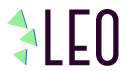 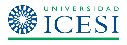 Dependencia 
académica:
Escuela de Ciencias 
de la Educación

Departamento de
Lenguaje
1Hoover Delgado: Universidad Icesi, Cali.  hdelgado@icesi.edu.co
2James Rodríguez: Universidad Icesi, Cali.  jamesroca@gmail.com
This work is licensed under the Creative Commons Attribution-NonCommercial-NoDerivatives 4.0 International License. To view a copy of this license, visit http://creativecommons.org/licenses/by-nc-nd/4.0/ or send a letter to Creative Commons, PO Box 1866, Mountain View, CA 94042, USA.
Comprensión y práctica de las
 Presentaciones Efectivas
Material preparado por
Hoover Delgado
Universidad Icesi
2014
Comprensión y práctica de las PE
Preparación
Estructura Clásica

Exordio
Narratio
Demostratio
Epílogo
Comprensión y práctica de las PE
Preparación
Exordio

Saludo y Presentación personal.
Presentación del tema.
Exordio o Gancho:
	-Pregunta abierta.
	-Invitación.
	-Motivación.
	-Presentación de fortalezas y virtudes 
	del producto, servicio, idea o persona.
Comprensión y práctica de las PE
Preparación
Narratio 

Desarrollo de la estrategia general del discurso:
Tipo de párrafo:
Enumeración
Secuencia
Comparación-contraste
Enunciación y desarrollo de concepto
Comprensión y práctica de las PE
Preparación
Demostratio

Conclusiones. Recuerden: concluir no es finalizar.
Conectores lógicos:
	-Finalmente, para concluir, por último, por tanto, en conclusión, en suma, por todo lo anterior, en síntesis, resumiendo, etc.
Comprensión y práctica de las PE
Preparación
Epílogo

Informal
Formal:
	-Pregunta abierta
	-Invitación
	-Motivación
Comprensión y práctica  las PE
Preparación
El ensayo

Espejo
Tape and ape
Video
En grupo
Comprensión y práctica de las PE
Energía
El contacto visual

La importancia del contacto visual.
Los tipos de mirada:
	a. La mirada ojo de pescado frito en la sartén.
	b. Mirada crucificada.
	c. Mirada horizontal.
	d. Mirada al entrecejo.
	e. Mirada a los ojos.
Comprensión y práctica de las PE
Energía
El contacto gestual

La importancia del contacto gestual.
Los gestos de énfasis:
	a. El Asentimiento.
	b. Los Deícticos.
	c. El Triple Gesto Básico.
	d. Los Ilustradores de subrayado.
Comprensión y práctica de las PE
Público
¿A quién se habla?
¿Quiénes conforman el auditorio?
Los primeros cinco minutos.
Los agujeros negros.
Las preparación de las preguntas.
Comprensión y práctica de las PE
Espacio
Los tipos de Espacios:
A la Italiana: clásico y con calles.
En U.
En Círculo.
En Espina de Pescado.
En Anfiteatro.
La Mesa de Trabajo.
Comprensión y práctica de las PE
Técnica
Respiración
Resonancia
Articulación